SENCO ForumAssess Plan Do Review: Your Graduated Approach & Suffolk’s Graduated Response
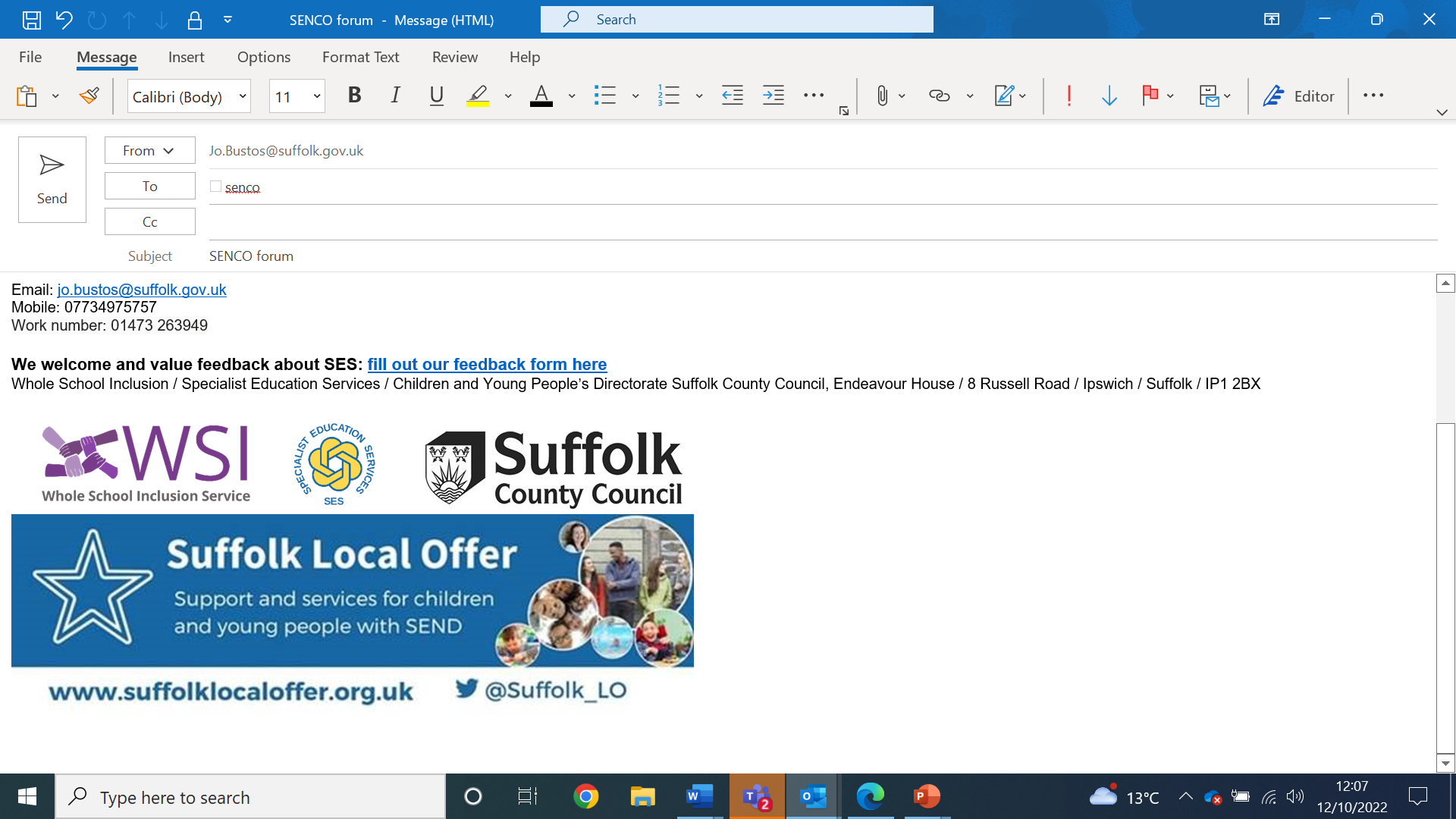 Agenda
Introduction
Graduated Response
Assess Plan Do Review cycle 
Roles & Responsibilities: 
“Every teacher is a teacher of SEND” 
Share good practice/examples
Local Offer support & resources 
Whole School Inclusion team offer
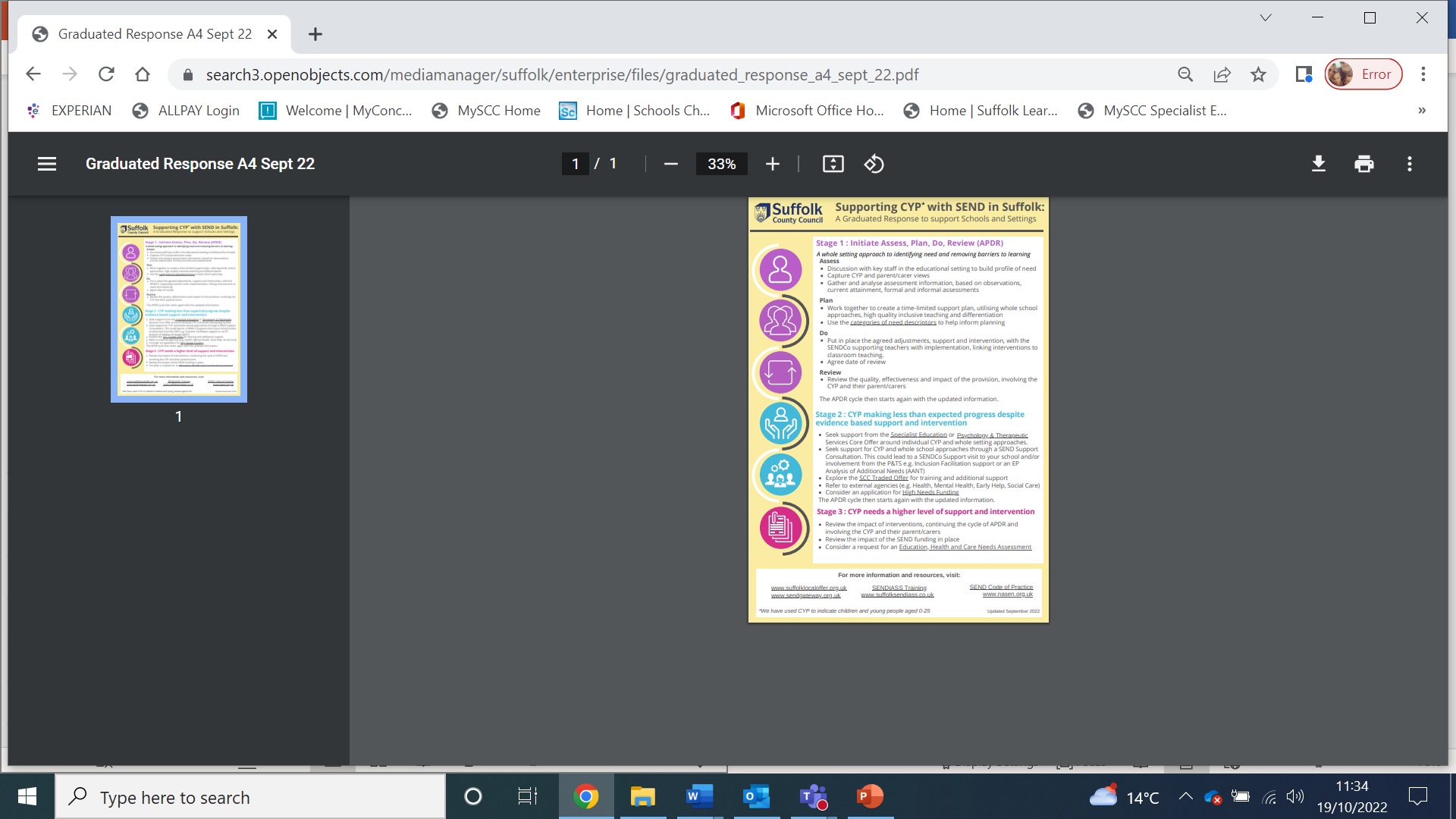 Suffolk County CouncilGraduated Response
Suffolk Graduated Response works best when it is supporting a School’s Graduated Approach to SEND:
Early identification and early intervention is key to preventing some pupils from developing a special educational need.
This ensures that the CYP receives the Right Support in the Right place at the Right time (SEND review – Green Paper)
A school's Graduated Approach enhances &  helps to share best practice within school
Delivers the best outcome for pupils.
Ensures all pupils are monitored closely and no pupils fall through the net.
Clarity of school support for parents
The value of a Graduated Approach
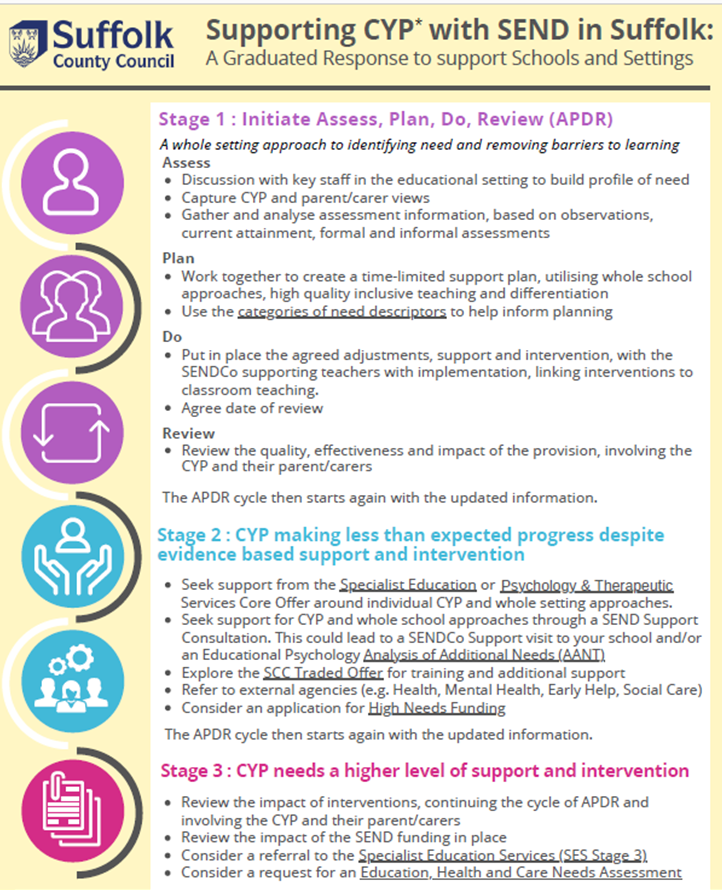 Suffolk County CouncilGraduated ResponseStage 1
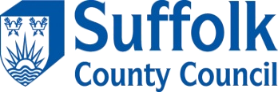 Activity: Assess Plan Do Review cycle
In groups how would your school respond to the following scenarios?

A CYP that is emotionally dysregulating resulting in self exiting.

A CYP that is not making expected progress.

A CYP with lowering attendance and in danger of becoming a school refuser.
How is the cycle monitored/measured for impact?
APDR - reflection
Who is responsible for the APDR cycle?
How long is the cycle of  support?
Are all stakeholders  aware of the systems of support throughout the school?
How are staff supported through the process?
How effective is Parent/Pupil  involvement?
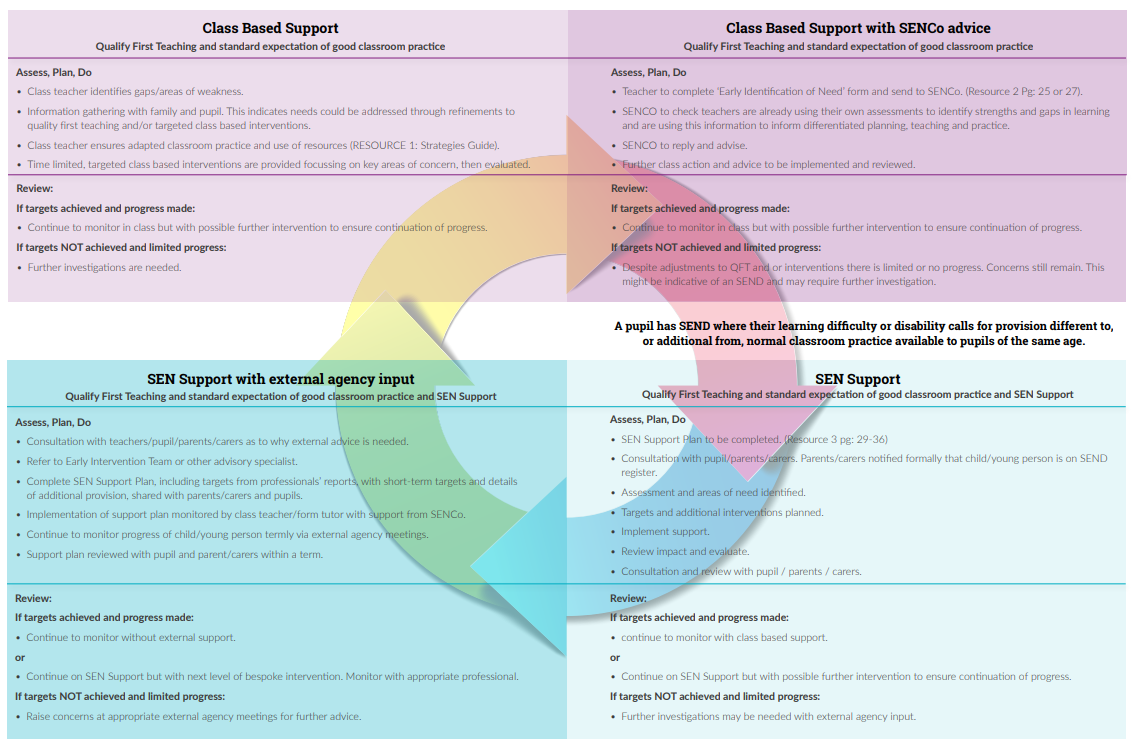 Developing Your Universal Offer
Enabling your staff to be leaders and teachers of SEND.
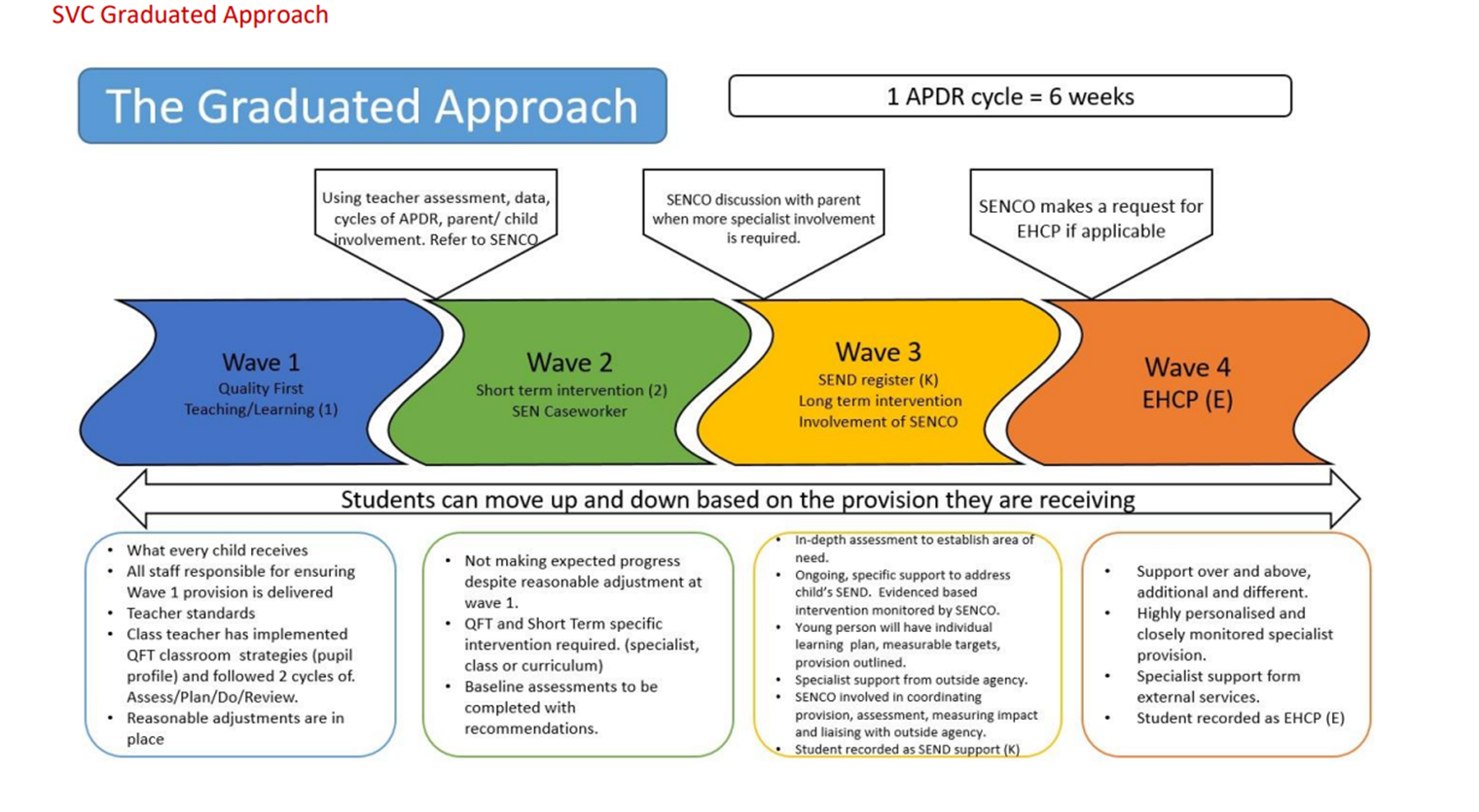 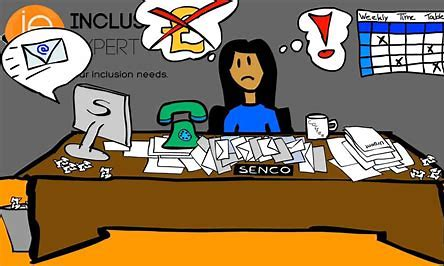 What’s your role as a SENCO?
Does your school reflect? All teachers are teachers of SEND? All leaders are leaders of SEND?
How do you audit/respond to staff  skillset?
How do you know your teachers understand their responsibilities under the code of practice?
How do you monitor CYP provision within the classroom?
What is SLT involvement in SEND monitoring?
Code of Practice APDR
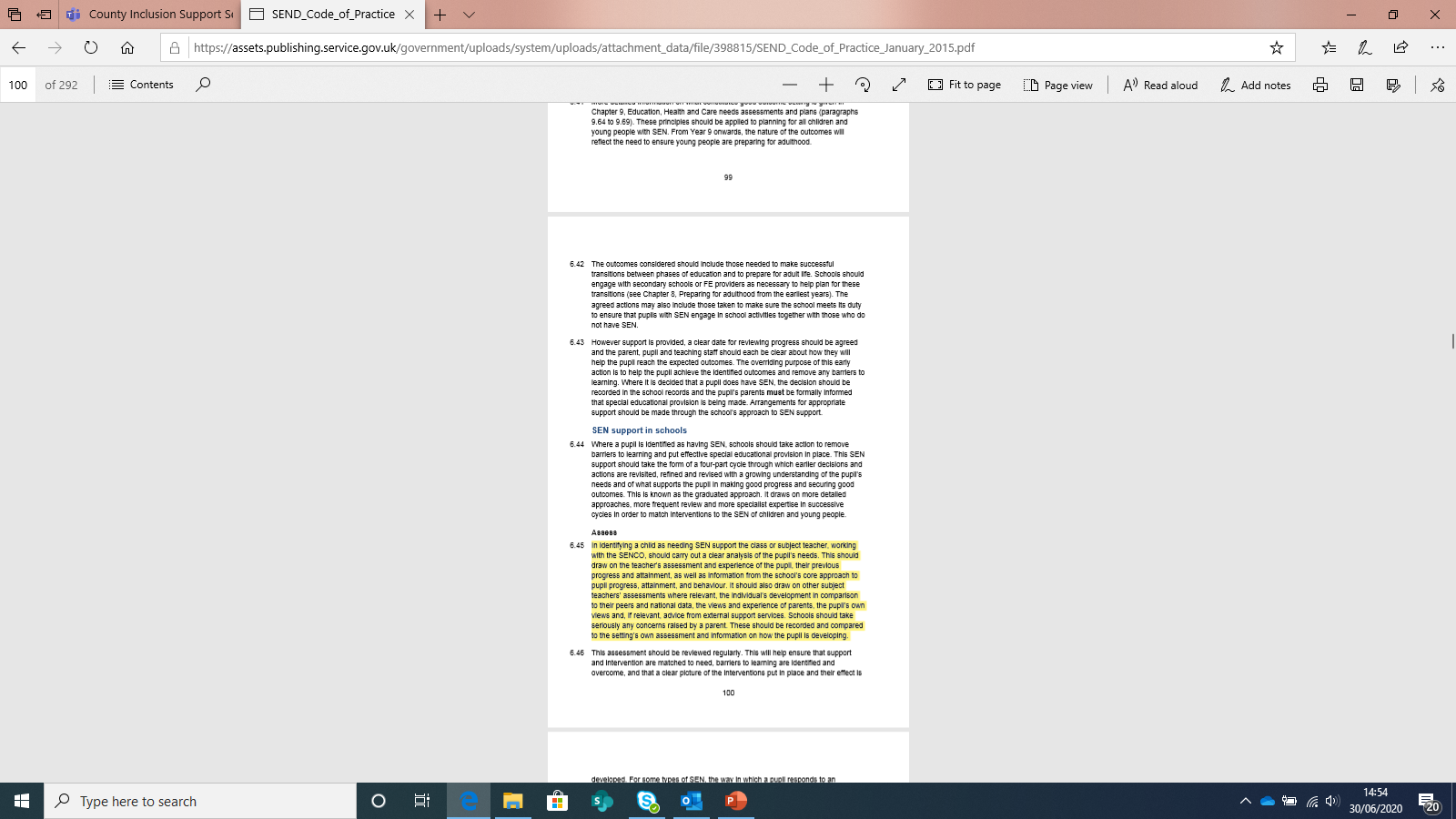 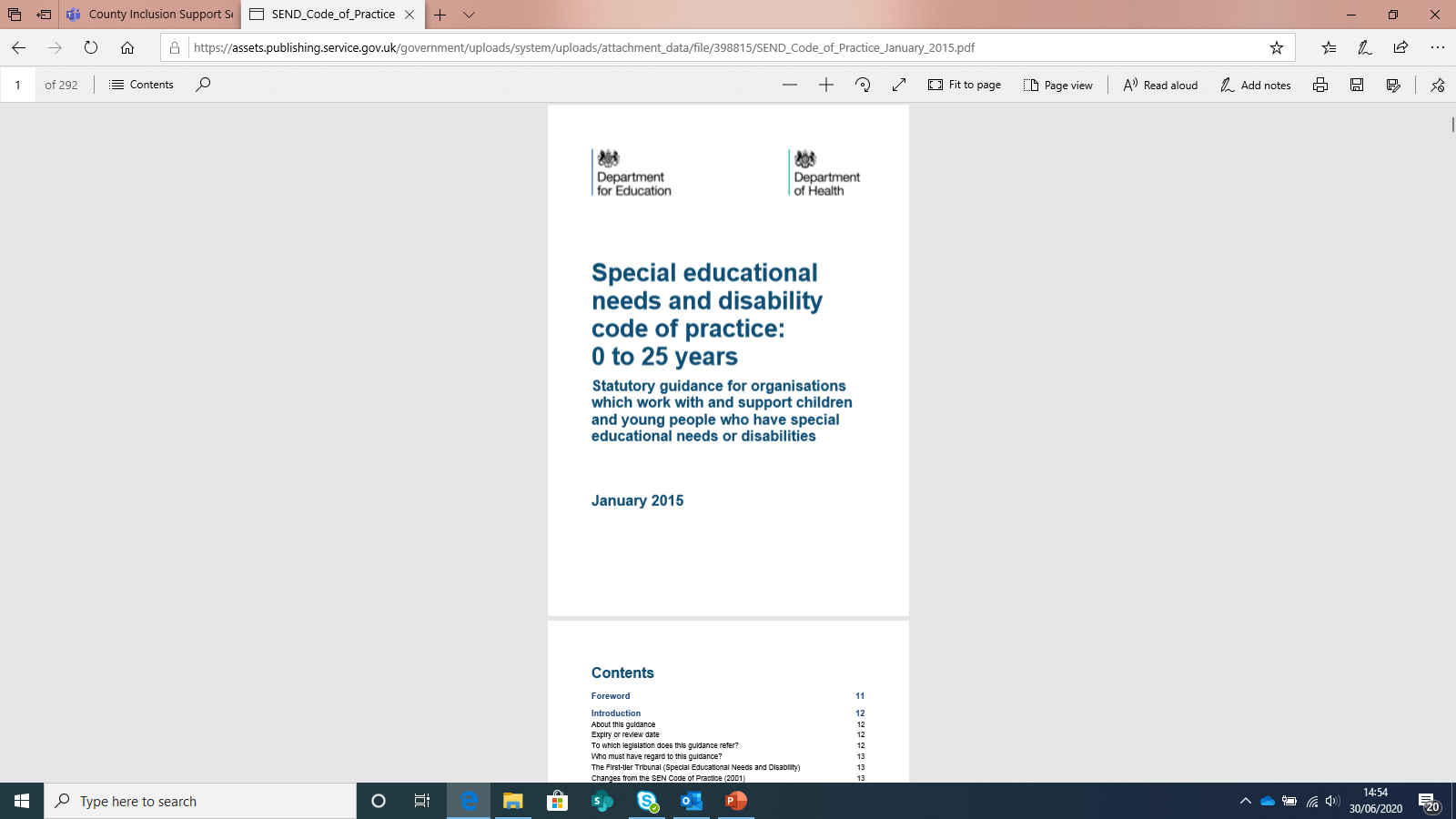 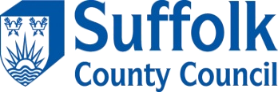 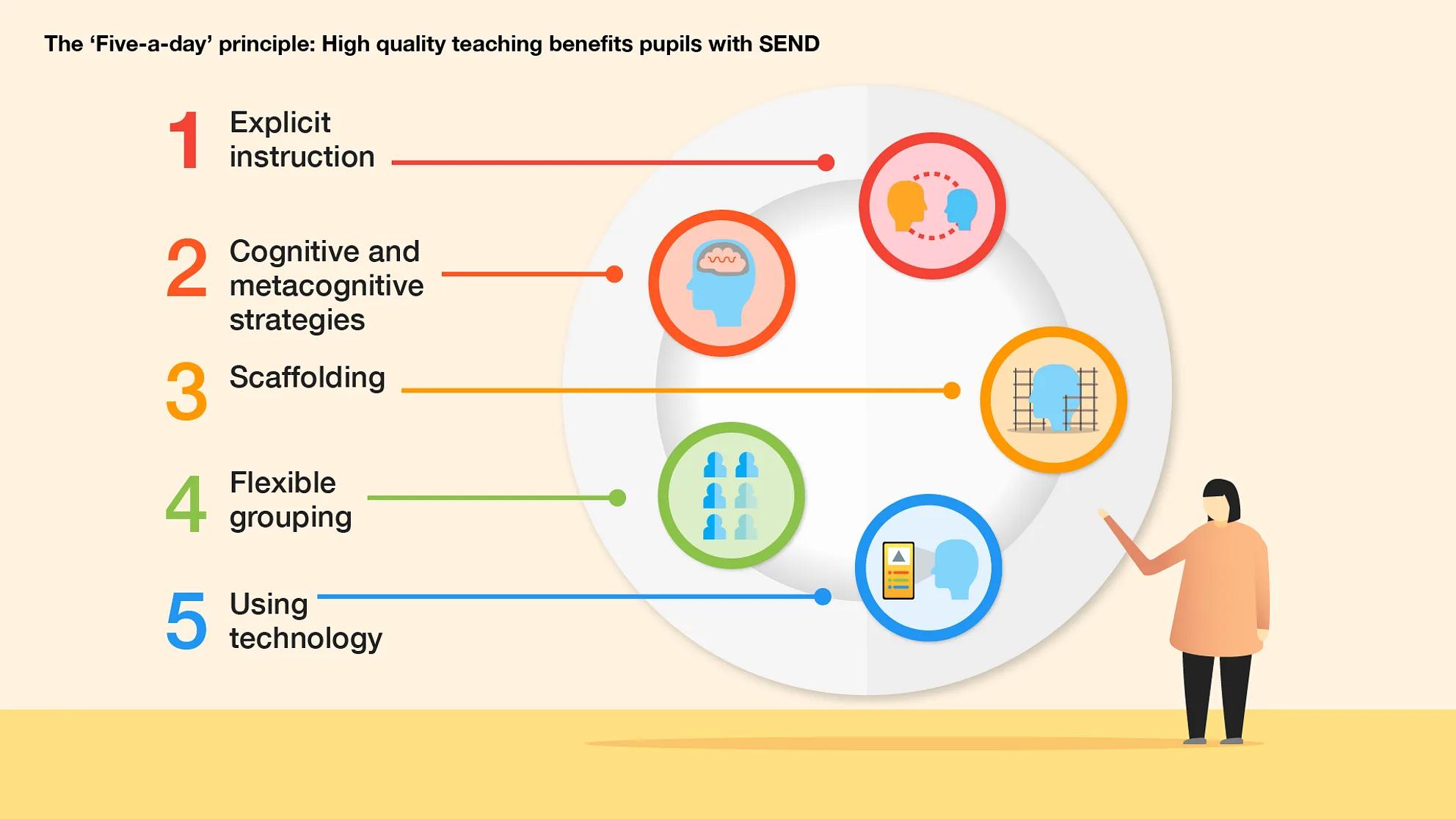 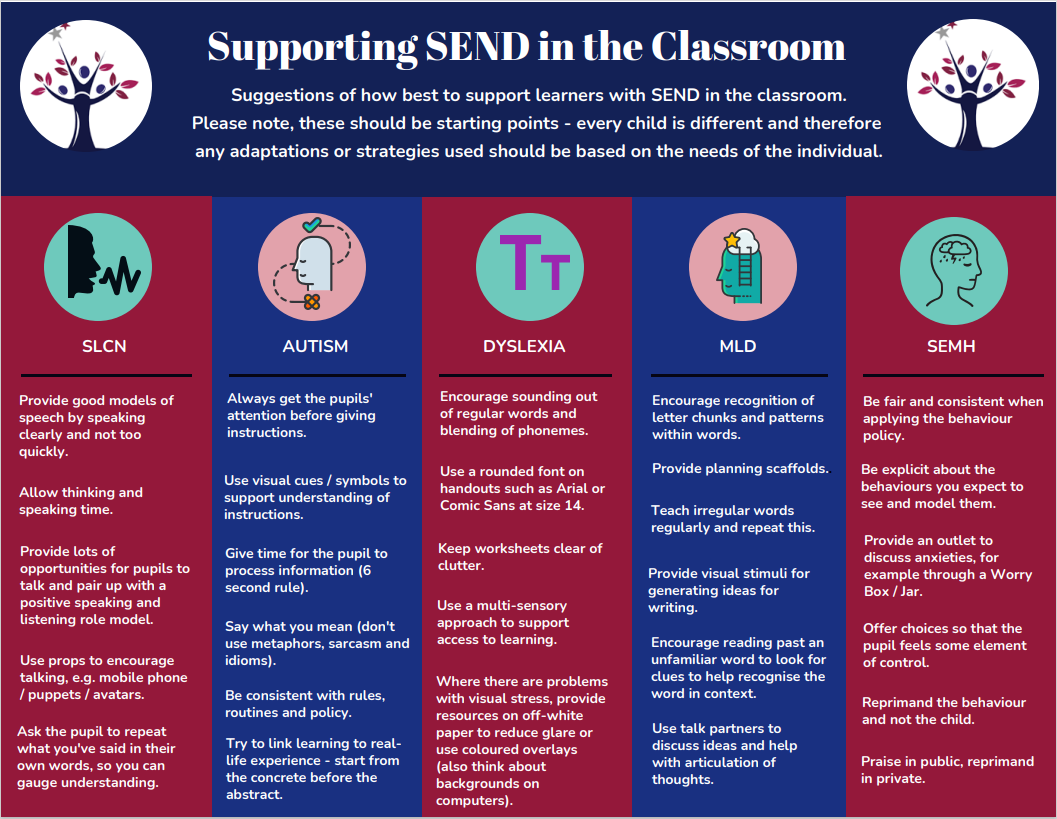 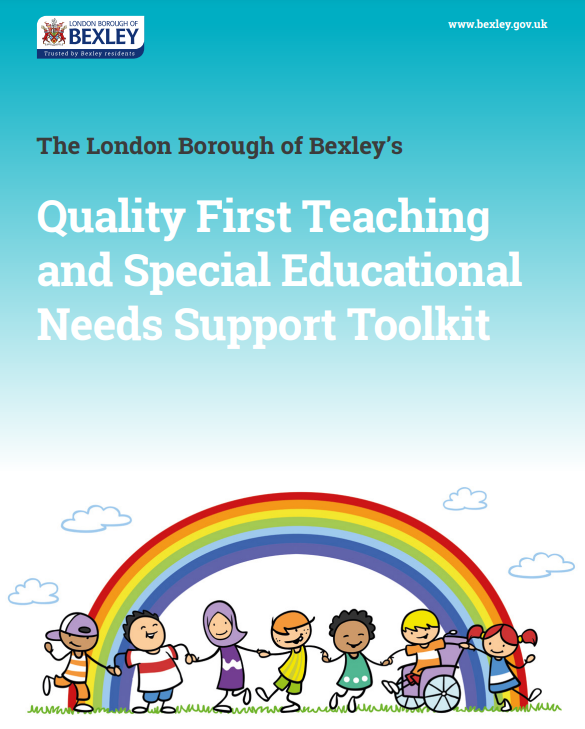 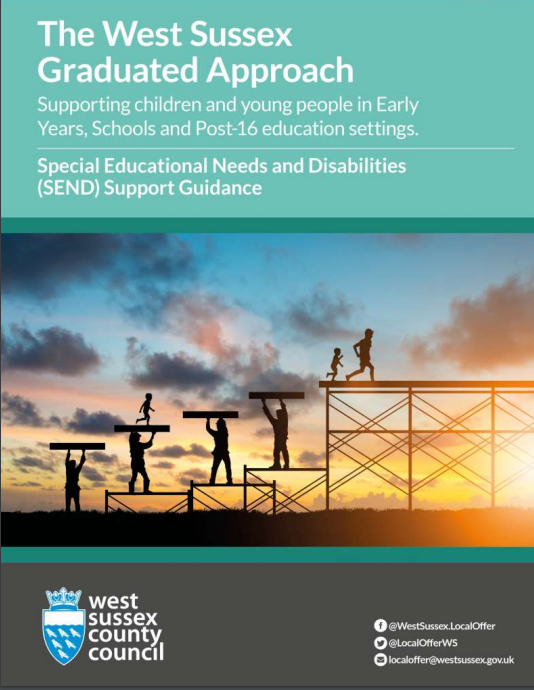 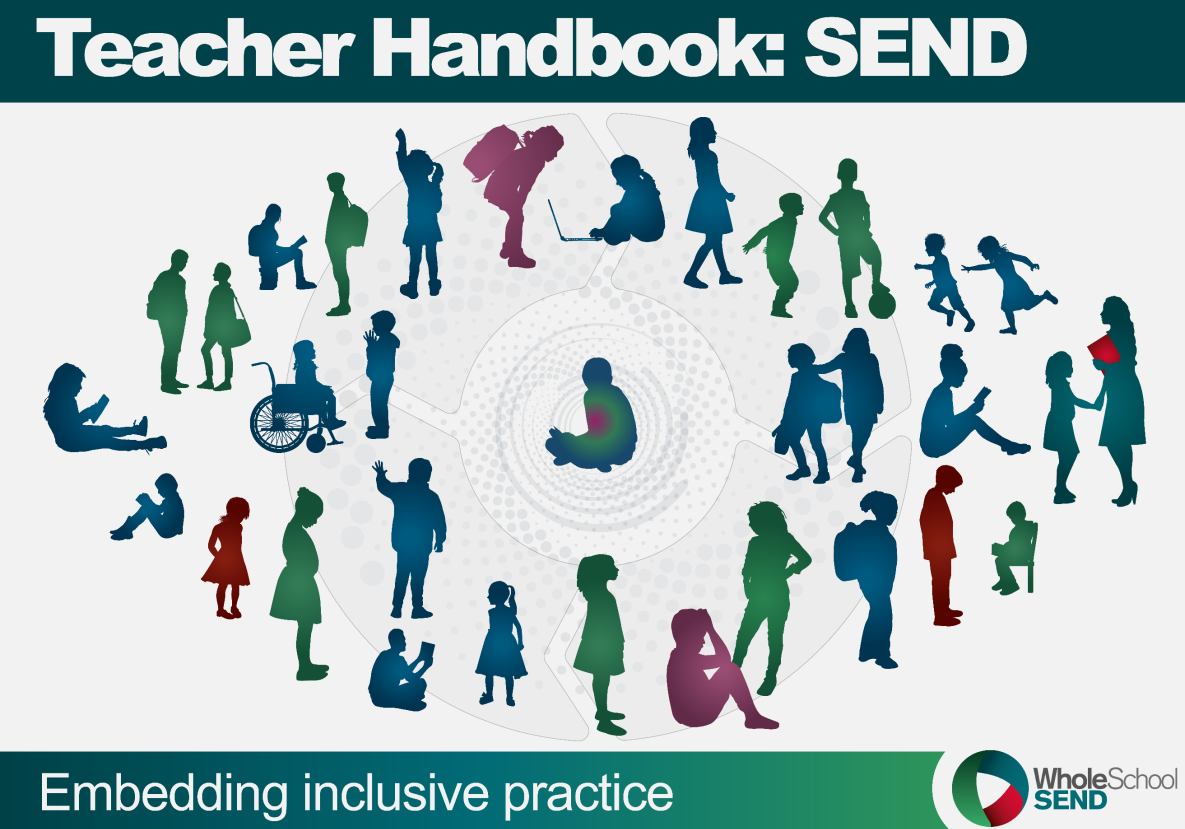 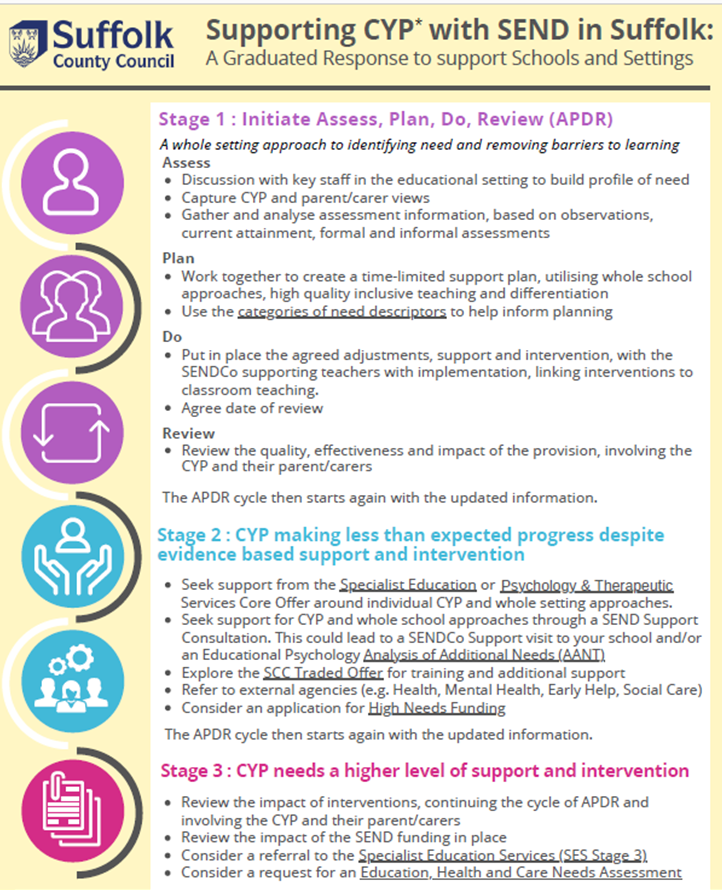 Suffolk County CouncilGraduated ResponseStage 1
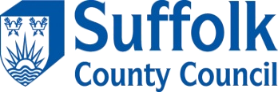 Stage One Support in Suffolk
SENCO bulletin
Subscribe by email to SENDNews@suffolk.gov.uk
Stage 1 Support in Suffolk
VSEND
Whole School Inclusion Team
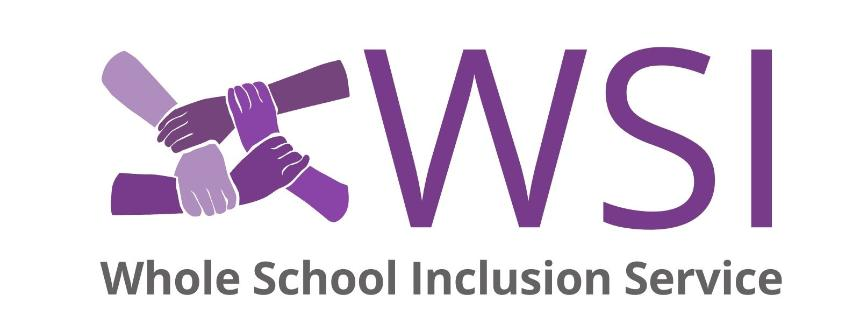 Advice and guidance around whole school inclusion and SEND practice.
Support with reviewing policies, practices and protocols when supporting children with SEND or other needs.
Advice around developing, maintaining and embedding inclusive practice.
Support for new SENDCos and ECTs
Inclusion Quality Mark – funding still available. Contact Jamie Hudson.
Specialist Teachers:
Jo.bustos@suffolk.gov.uk
Laura.chevous2@suffolk.gov.uk
Jamie.Hudson@suffolk.gov.uk
Laura.Humphrey@suffolk.gov.uk

Team Leader: Maria.hough@suffok.gov.uk
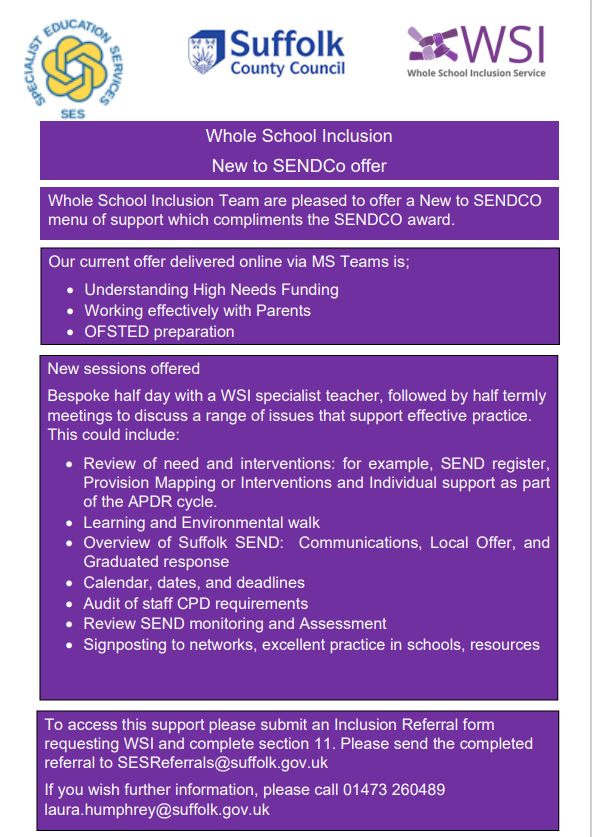 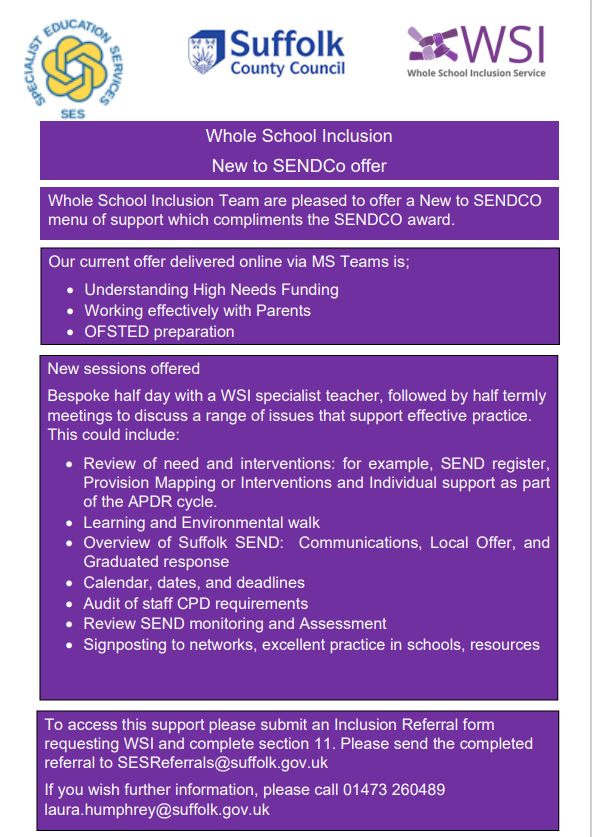 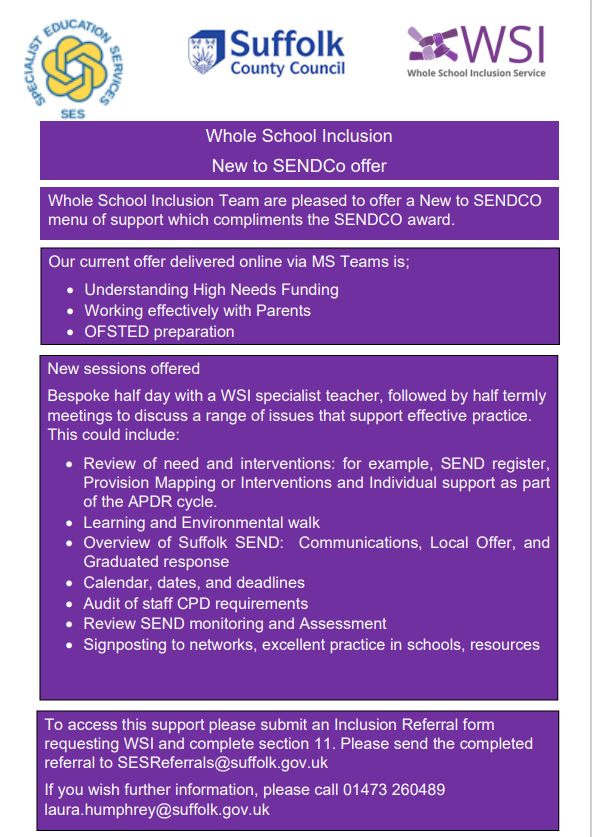 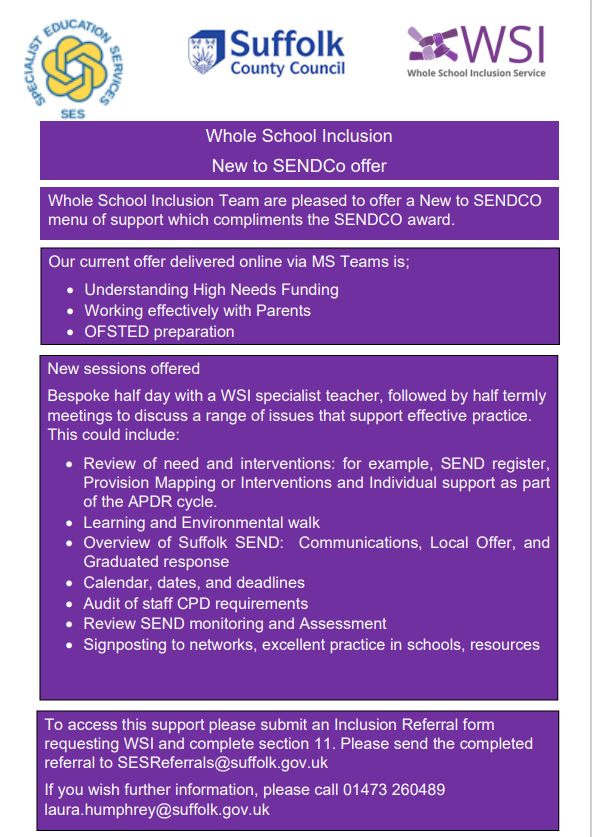 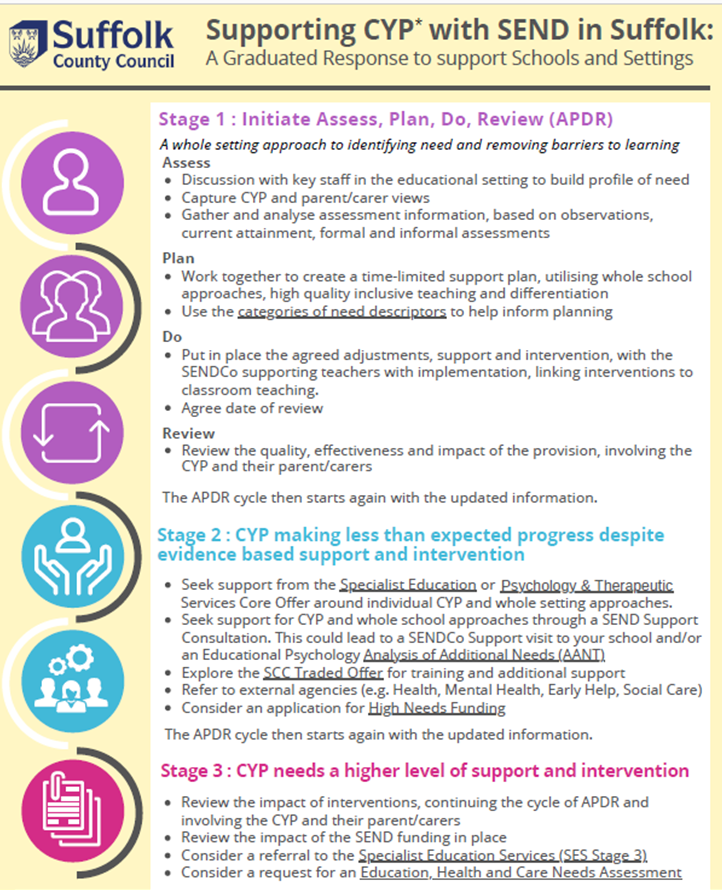 Suffolk County CouncilGraduated ResponseStage 2
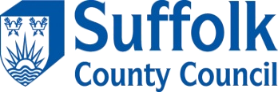 Stage 2 Support in Suffolk
LC
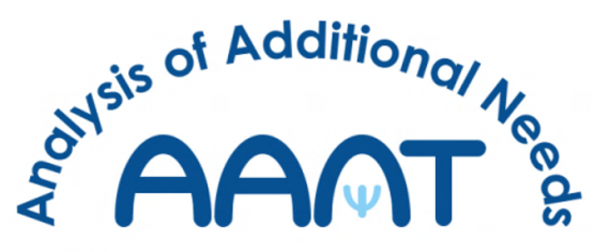 Analysis of Additional Needs Tool (AANT)In depth EP analysis and consultation
Essential SENCO Toolkit

SEND assessment. A strengths based framework for learners with SEND
SEND intervention planning provision with purpose
Quality Assurance
Suffolk Inclusion Toolkit
VSEND
Whole school setting readiness for all schools – and all teachers (SEND is everyone’s responsibility)
Children’s needs profiles to understand provision & need, show progress & create collaboration
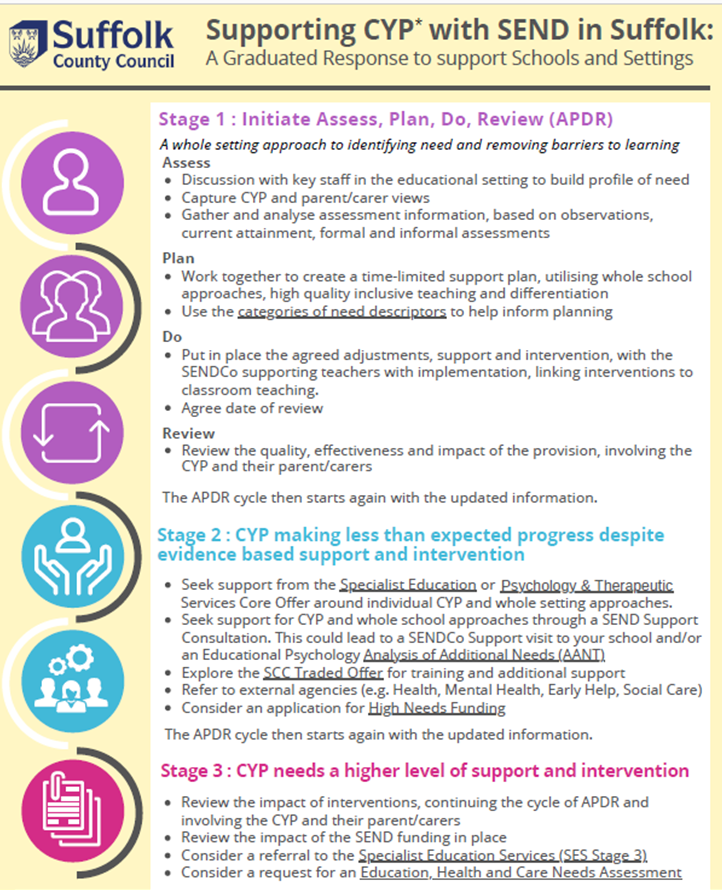 Suffolk County CouncilGraduated ResponseStage 3
Stage 3 Support in SuffolkWhere Support at Stages 1& 2 has been exhausted
Referrals to SES
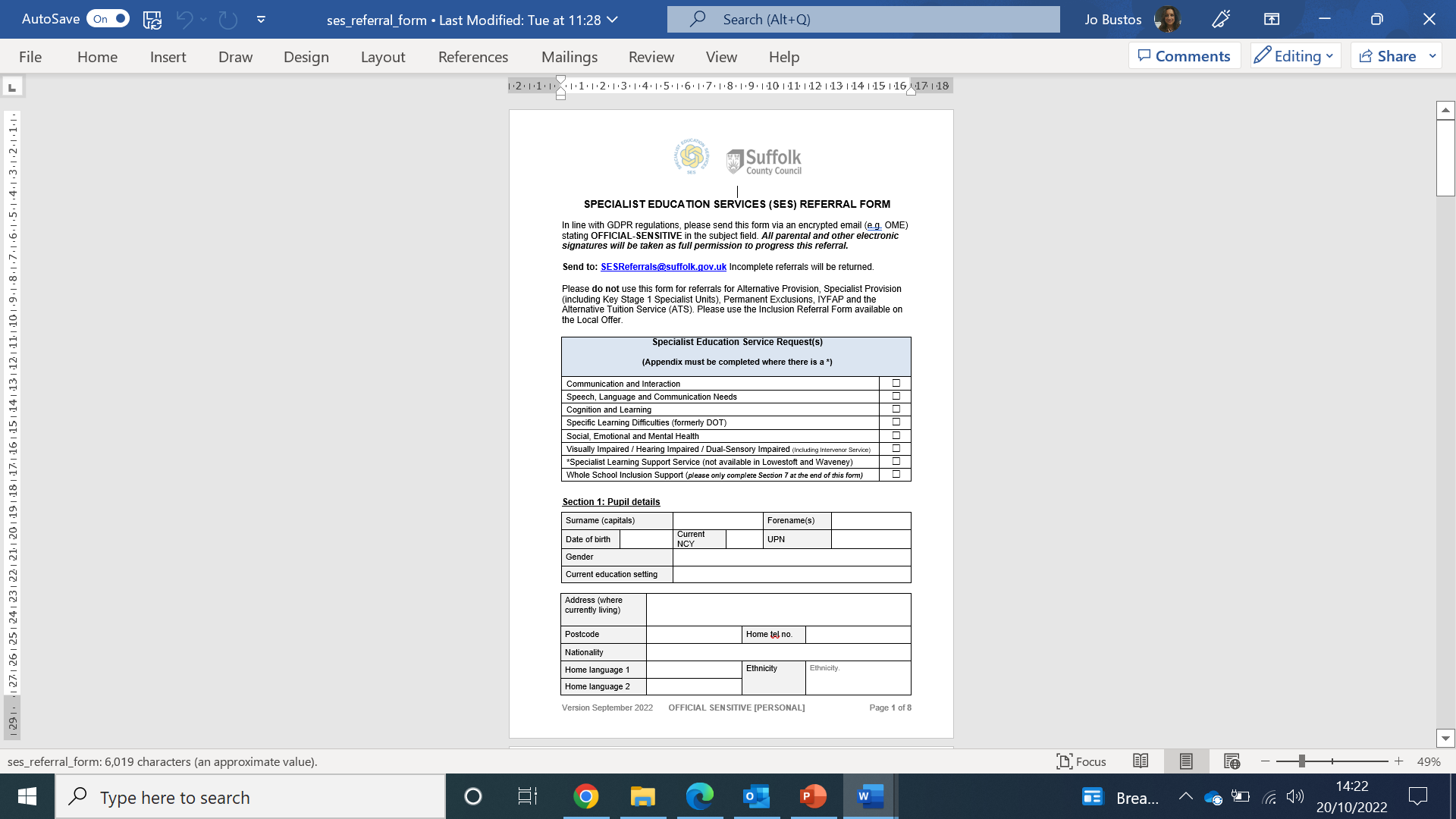 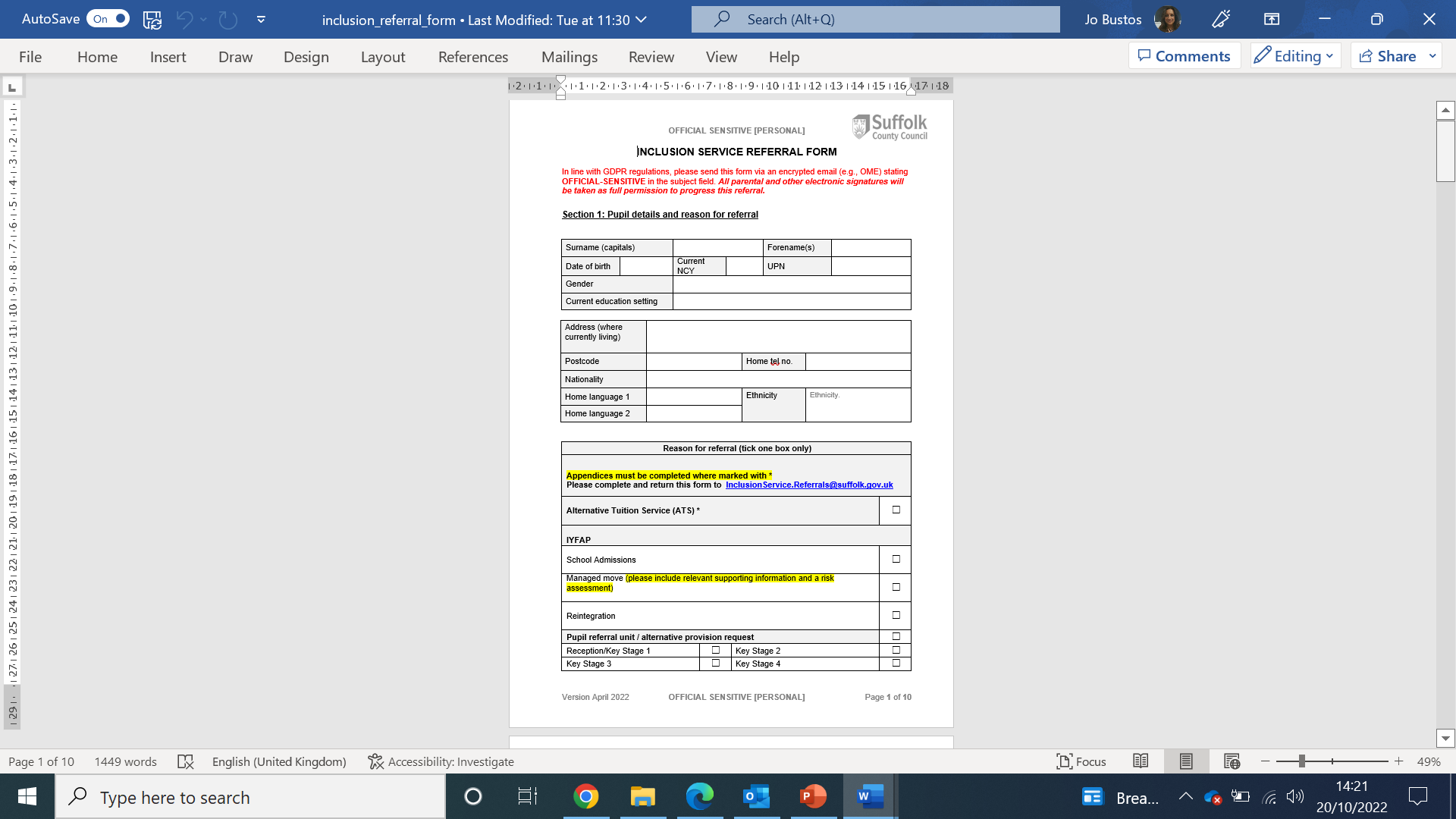 SES Referral Form 
for
Stage 2 
SES services
Inclusion Service Referral Form 
For
Stage 3 
SES services
What Else?
SENCO Central | Community Directory (suffolk.gov.uk)
Specialist Education Services – Suffolk Learning
Psychology and Therapeutic Services | Suffolk County Council  
Primary Mental Health Workers for Schools in Suffolk | Community Directory
Children and Young People’s Emotional Wellbeing Hub | Community Directory (suffolk.gov.uk)
School nursing | Suffolk County Council
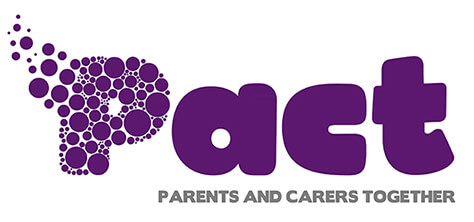 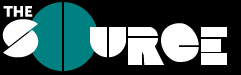 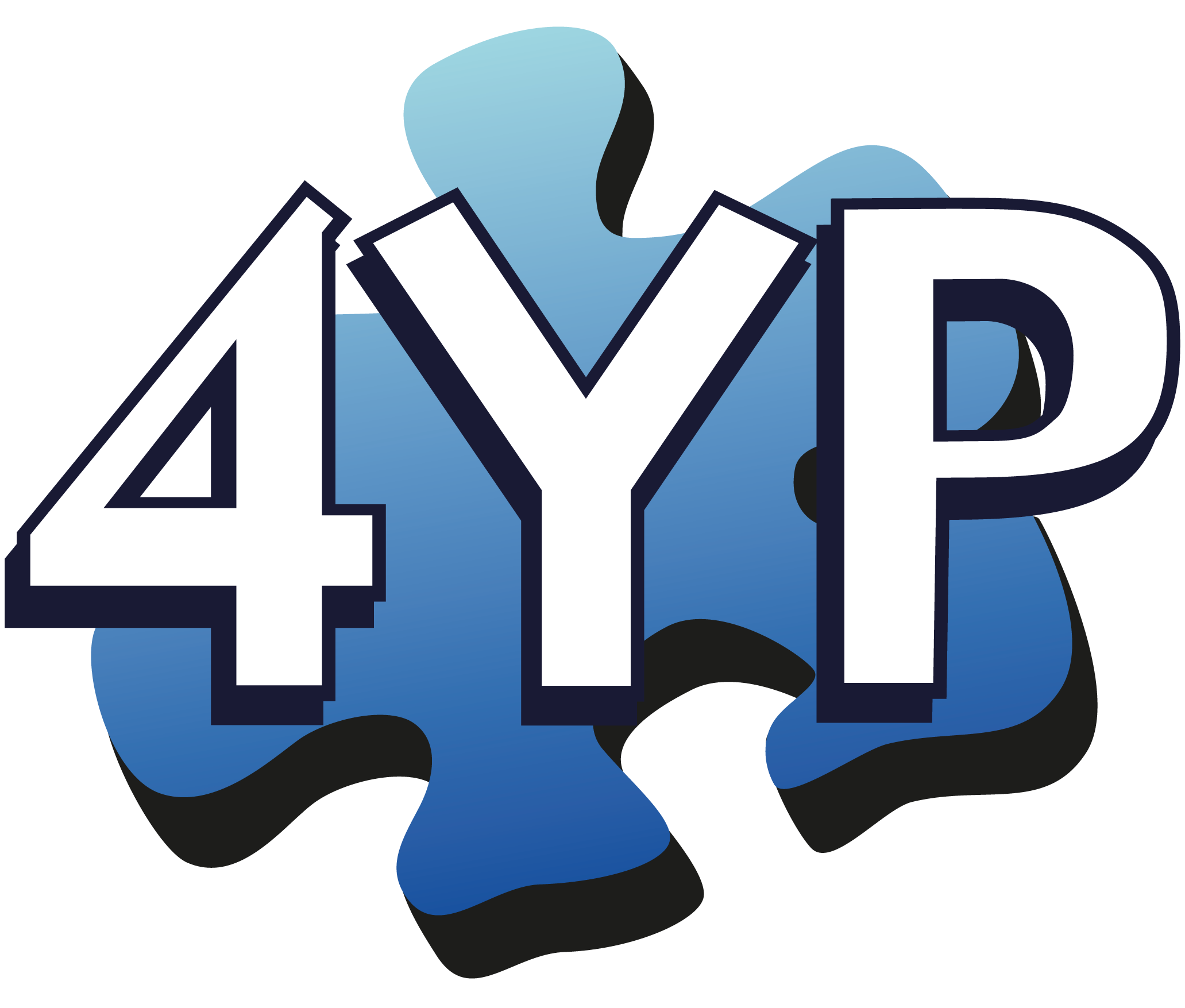 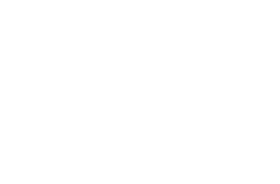 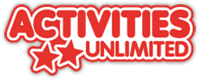 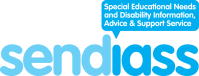 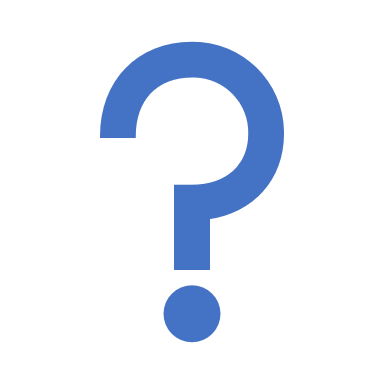 Questions?
www.bexleylocaloffer.uk/Services/5419
References
https://educationendowmentfoundation.org.uk/news/eef-blog-five-a-day-to-improve-send-outcomes
https://www.swaveseyvc.co.uk/wp-content/uploads/2020/10/SVC-SEND-Information-Report-2020-2021.pdf
https://astreaacademytrust.org/inclusion-home/supporting-pupils-with-send/
https://nasen.org.uk/news/teacher-handbook-launched
https://westsussex-local-offer.s3.amazonaws.com/public/system/attachments/790/original/Graduated_Approach_July_2017.pdf